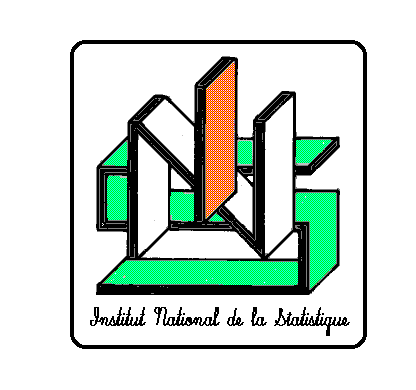 ATELIER REGIONAL SUR LES COMPTES NATIONAUX
2 au 6 septembre 2017, Bamako, MALI
PROCESSUS D’INTEGRATION DES DONNEES DES ENQUETES DE TYPE 1,2,3 DANS LES COMPTES NATIONAUX
Présentation: 
DOUEU Koto Mathias  
N’GUESSAN Jean Noel
Plan de la présentation
1. Introduction

2. Type de données utilisées pour l’emploi et le secteur informel;

3. Traitement des données de l’enquête 1-2-3 dans les comptes nationaux :
aspects positifs et négatifs; 
difficulté.s rencontrées et 
solutions apportées ;

4. Couverture des activités et produits par les données de l’enquête;

5. Appréciation de l’apport des données de l’enquête 1-2-3 ;
Plan de la présentation (suite)
6. Comparaison poids de l’informel dans les comptes nationaux :
anciennes et nouvelles séries; 
explications des écarts éventuels;

7. Autres aspects importants relevés par les pays.

8. Autres sources de données utilisées pour compléter l’enquête 1-2-3 dans les travaux de changement d’année de base.
Sources administratives; 
Autres enquêtes;
Enquêtes spécifiques.
1. Introduction
L’Etat de Côte d’Ivoire, dans sa politique d’amélioration de la qualité des statistiques économiques, a confié à l’Institut National de la Statistique (INS), la mise en œuvre du nouveau Système de Comptabilité National 2008 (SCN 2008) qui recommande périodiquement le changement d’année de base pour les comptes nationaux.

Le processus du changement de l’année de base des comptes nationaux nécessite la prise en compte des données d’enquêtes notamment celles de type 1,2,3.

Ces enquêtes devront permettre de mieux évaluer la production et l’emploi du secteur informel dans le PIB.
2.Type de données utilisées pour l’emploi et le secteur informel
Plusieurs données sont utilisées pour mesurer l’emploi dans les comptes nationaux:

Effectif des salariés dans les entreprises formelles privées;

Effectif des fonctionnaires et agents de l’Etat;

Effectif des employés dans l’informel capté lors des enquêtes.
2.Type de données utilisées pour l’emploi et le secteur informel (suite)
Pour le secteur informel:
La production par produit et par branche d’activité;
Les rémunérations par branche d’activité;
La consommation intermédiaire par produit et par branche d’activité;
La consommation finale par produit;
Les taxes payées par branche d’activité;
La FBCF par produit et par branche d’activité;
Les transferts versés et reçus;
Etc…..
3. Traitement des données de l’enquête 1-2-3 dans les comptes nationaux
Le traitement des données des enquêtes s’est fait avec les statisticiens d’enquête du département en charge des études au cours de deux ateliers organisés par la direction de la comptabilité nationale. 

Les difficultés rencontrées sont surtout liées aux codes des activités et des produits, et à la compréhension par les statisticiens d’enquête de certains concepts de la comptabilité nationale;
3. Traitement des données de l’enquête 1-2-3 dans les comptes nationaux (suite)
Les solutions apportées à ces difficultés:
Reprise de la codification de toutes les données par l’équipe de la comptabilité nationale à travers la description des activités et produits donnée dans les enquêtes;

Révision de l’ensemble des concepts utilisés tant dans les enquêtes que dans les requêtes de la comptabilité nationale en séance plénière.
4. Couverture des activités et produits par les données de l’enquête de type 1,2,3
Avec le changement de l’années de base des comptes nationaux, toutes les nomenclatures ont été révisées. Le nombre de branche, de sous branche et de produit est passé respectivement de 44 à 48, de 111 à 136 et de 273 à 334;

Les différents volets de l’enquête 1,2,3 couvre l’ensemble des activités au niveau agrégé et une couverture partielle des produits.
5. Appréciation de l’apport des données de l’enquête 1-2-3
Les enquêtes de type 1,2,3 fournissent beaucoup de données utilisables et sont indispensable pour la bonne mesure de la production informelle. 

Cependant, plusieurs traitements sont nécessaires pour transposer ces données dans les comptes nationaux.
6. Comparaison poids de l’informel dans les comptes nationaux
Pour les comptes nationaux en côte d’Ivoire, le processus de finalisation du changement d’année de base est en cours de finalisation.
 
La comparaison se fera après la publication des comptes de la nouvelle année de base (2015) et la rétropolation de celle-ci.

Le poids actuel de l’informel dans le PIB avec la série de base de 1996 en Côte d’Ivoire est de 36,6% en 2015
7. Autres aspects importants relevés par les pays
Association des comptables nationaux dans l’élaboration des documents des enquêtes de type 1,2,3;

Utilisation des nomenclatures d’activité et de produits adoptés dans les comptes nationaux pendant les enquêtes de types 1,2,3.
8. Autres sources de données utilisées pour compléter l’enquête 1-2-3
Dans le processus du changement d’année de base et la mise en œuvre du SCN 2008, la Côte d’Ivoire a utilisé 42 sources de données au total.

Utilisation de plusieurs sources administratives (DSF, SIGFIP, CGAF, CNPS, CGRAE, MIRAH, DOUANES, BCEAO, Etc);

Utilisation de données d’autres enquêtes (RGPH2014, SAVA 2016 et SAVA 2018,Etc)
8. Autres sources de données utilisées pour compléter l’enquête 1-2-3(suite)
Utilisation des données des enquêtes spécifiques:
Enquête de structure de production dans l’informel;
Enquête sur les marges de commerce et de transport;
Enquête sur les téléboutiques;
Enquête sur le transport informel;
Enquête après des professionnels du sexe;
Enquête sur les institutions sans but lucratif;
Estimation de la production et de la consommation des stupéfiants en Côte d’Ivoire.
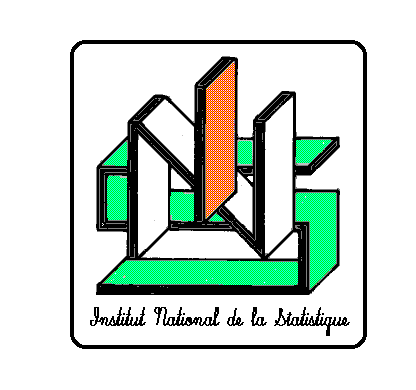 NOUS VOUS REMERCIONS POUR VOTRE AIMABLE ATTENTION!